Мини проект «Подсолнушки и Божьи Коровки»группа среднего дошкольного возраста «Буратино»Воспитатель: Винявская Александра Александровна.
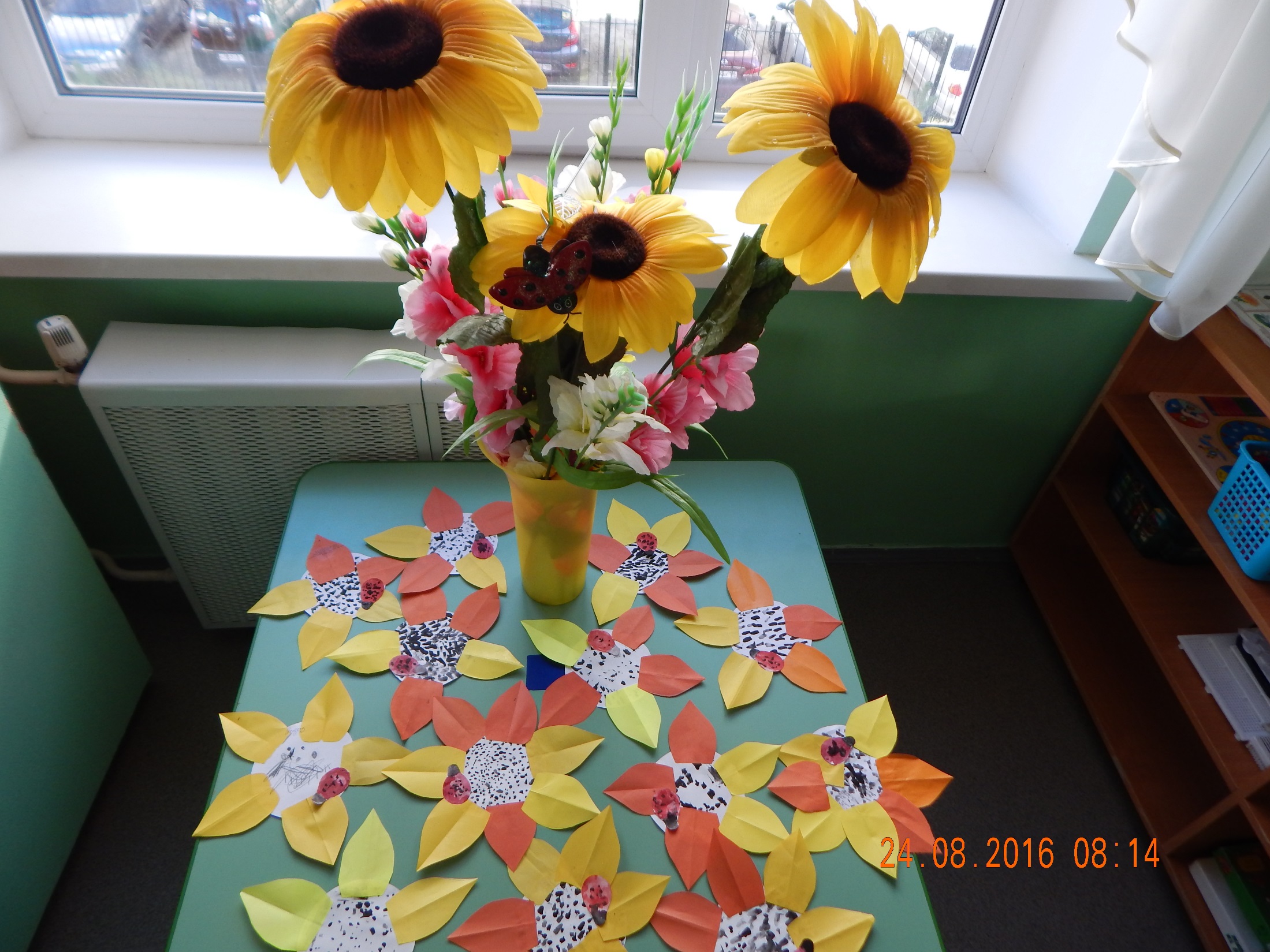 Цель: Закреплять представления о названии и об основных частях растений; учить видеть характерные особенности, ввести название растения в активный словарь; воспитывать бережное отношение ко всему живому.
Солнышко на ножке, Прямо у дорожки! Выросло большое, Вкусное такое!Семечки рядамиДогадайтесь сами:- Что это на ножкеПрямо у дорожки?
В этой шляпке черной,Плотным строем зерна!Где растут прекрасно Три стакана масла?
На дворе – Сенечка,В голове – семечки!
Золотой Ванюшка, В черных конопушках. Головой за солнцем ходитИ везде его находит.
У извилистой дорожки Растете солнышко на ножке.Как дозреет солнышко, Будет горстка зернышек!
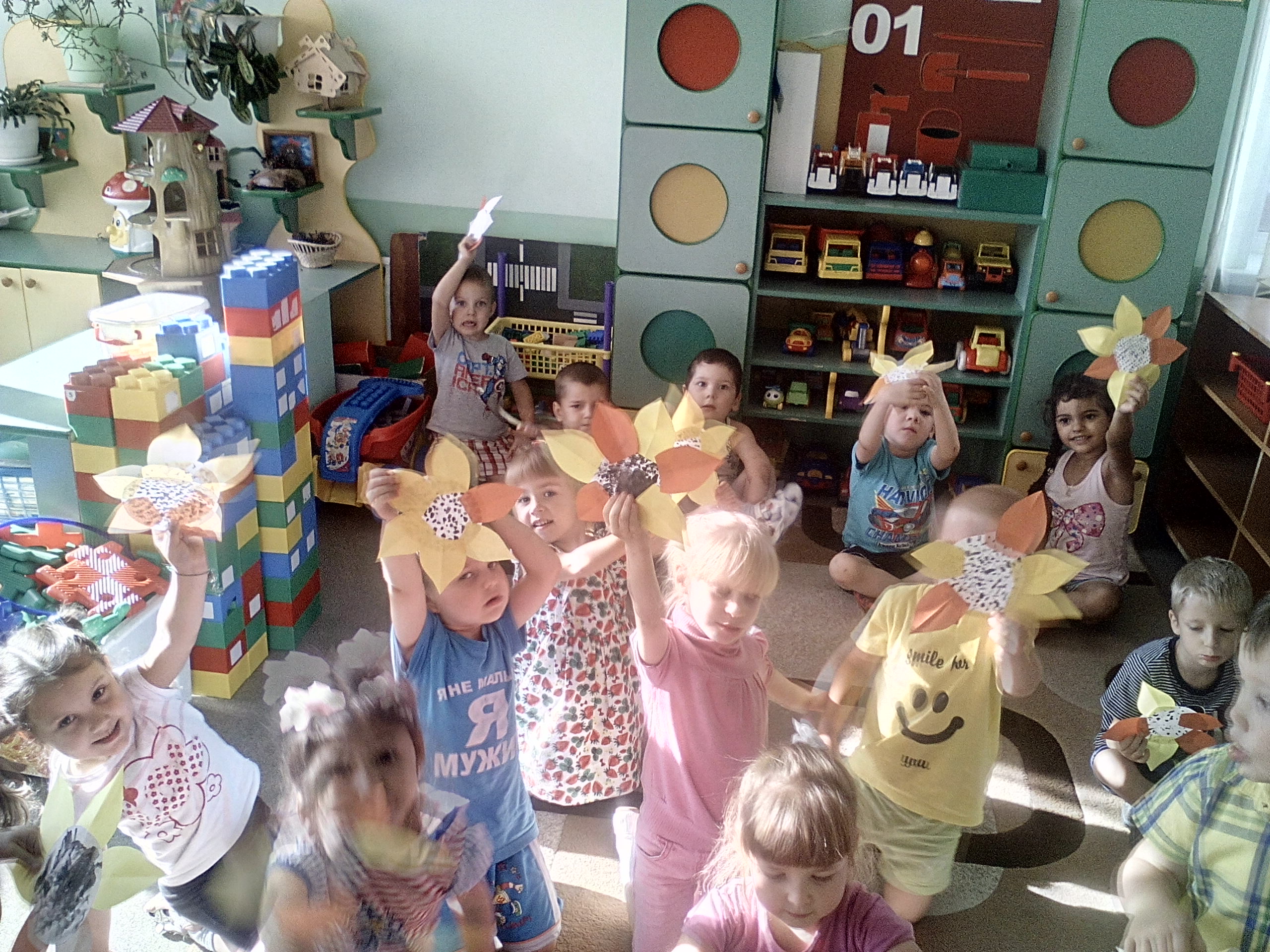 Цель: Расширять и уточнять знания детей о насекомых, об их характерных признаках; развивать умение видеть признаки сходства и различия и выражать их в речи; воспитывать бережное отношение ко всему живому.
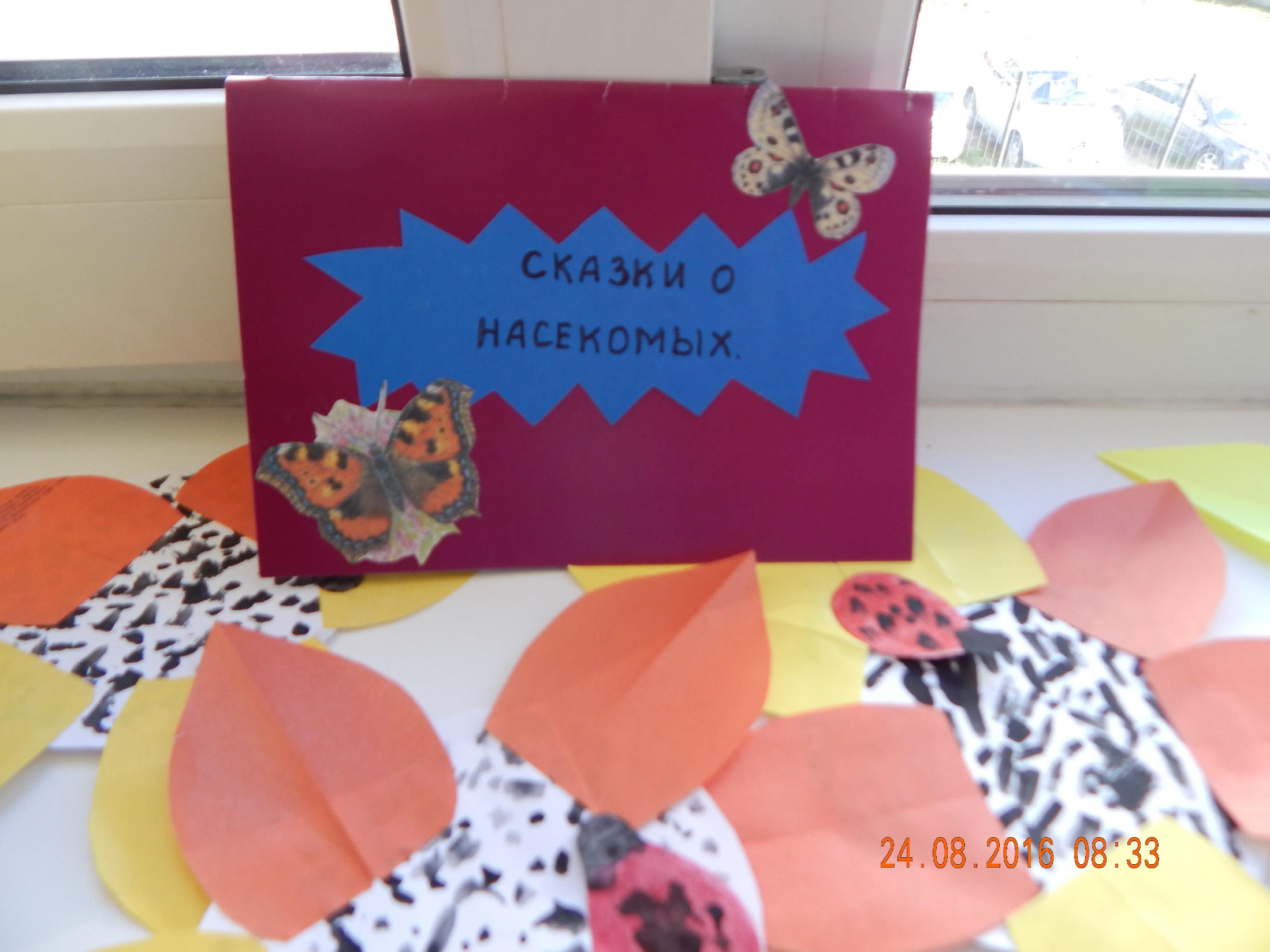 Всех жучков она милей, Спинка алая у ней.А на ней кружочки   -Черненькие точки!
- Здравствуйте, меня зовут Мила! Меня легко узнать по однотонному туловищу с цветными вкраплениями. Своё название я получила из-за того, что по окраске напоминаю корову. На самом деле я – хищник. Питаюсь тлей и мелкими насекомыми.
С моей ладошки очень ловкоВзлетает маленький жучок.За что зовут его коровкой, Никто ответить мне не смог!